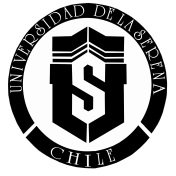 Una panorámica histórica: los estudios de la argumentación
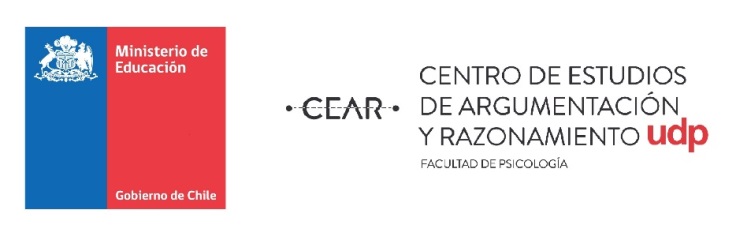 Preparación teórica: I Torneo Nacional de Debate
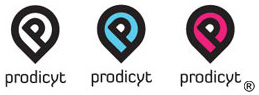 Dr. Omar Sabaj Meruane
Universidad de La Serena
omarsabaj.cl
prodicyt.org
Esquema
Propósito de la presentación
Síntesis previa: los objetivos de los modelos de argumentación
El trivium, los sofistas y Platón
Aristóteles
Toulmin
La nueva retórica de Perelman y Olbrechts-Tyteca
La pragma-dialéctica de van Eemeren & Grotendorst
La teoría epistémica de Biro & Siegel
Algunas orientaciones didácticas para la enseñanza de la argumentación
Correlatos lingüísticos de la argumentación
Bibliografía y Recursos en línea
Propósito de la presentación
Conocer de forma general los distintos modelos de argumentación, sus categorías y nociones

Utilizar esos conocimientos para orientar y apoyar a los estudiantes en la participación de los debates escolares
Síntesis previa: los objetivos de los modelos de argumentación
El trivium, los sofistas y platón
El trivium (la gramática, la dialéctica y la retórica)

Grammatica loquitur, Dialectica vera docet, Rhetorica verba colorat
Los sofistas
Cultivaron el arte de hablar bien (Ars bene dicendi) persuadir por medio de la palabra
Utilizaban el arte de la persuasión para obtener éxito social y político
Cobraban por sus servicios (clases particulares, asesorías legales, asuntos políticos)
Persiguieron a Sócrates, maestro de Platón
Se les acusaba de manipular las emociones del prójimo (capturar las almas) y omitir hechos
Hacían que los argumentos débiles parecieran fuertes y sólidos
Gorgias: el arte de la retórica es capaz de tratar cualquier tema y de defender cualquier postura
Platón
Gorgias o de la retórica
En este diálogo, Platón rebaja el status de la retórica: de un arte a una mera práctica o técnica
Según Platón, la dialéctica tiene un compromiso político con la verdad (en el estado)
Conocimiento verdadero versus conocimiento falso
La retórica, en cambio, carece de este compromiso y tiene como fin último el placer 
La retórica proporciona el poder de hacer lo que a uno le parezca conveniente en un momento determinado
Aristóteles
Ethos: ¿Quién habla? las características del orador
Logos: ¿De qué se habla? el discurso
Pathos: ¿Para quién se habla? oyente o auditorio
A diferencia de Platón: Conocimiento falso, verdadero y plausible
Según la lectura tradicional, más que oponer entre sí la Dialéctica y la Retórica, Aristóteles opondría ambas disciplinas a la Lógica en tanto que ciencia de la demostración, al mantener que mientras la demostración se remite a la verdad, Dialéctica y Retórica versan sobre lo plausible (Bermejo, 2009)
Aristóteles
No hay ciencia sin argumentación y no hay argumentación sin retórica:
Argumentación retórica: trata de una controversia, se ocupa de aquello que es pero que puede ser de otro modo. Utiliza tanto medios racionales como afectivos.
Argumentación científica: basada en la demostración lógica (Silogismos): Premisa mayor, premisa menor y conclusión
Aristóteles
La estructura del texto argumentativo:

Para realizar un discurso se plasman ideas (intventio) en un texto con determinado orden (dispositio):

1. Exordio: introducción o explicación con que se introduce un discurso hablado o escrito para llamar la atención o preparar el ánimo del oyente o lector.

2. Narratio: Exposición del asunto sobre el que versa el discurso.

3. Argumentatio: Se divide en 3.1 probatio (presentación de pruebas favorables) y 3.2 refutatio (desacreditación de pruebas desfavorables.

4. Peroratio: Resumen con finalidad conativa, es decir, para crear una reacción en la audiencia
Stephen Toulmin
Asume la incapacidad de la lógica para explicar la forma en que construimos argumentos en la vida cotidiana (la lógica formal y el análisis de contenido)
Por ello, desarrolla un modelo de razonamiento práctico superando el esquema clásico de Aristóteles de tres partes (dos premisas y una conclusión)
El modelo
Tres elementos principales:

Garantía   (Warrant):   Para  Marafioti (1998) es una licencia para inferir, una ley de pasaje, que permite el paso de los datos a las conclusiones (Equivale a la premisa mayor)

Datos (Grounds): Son hechos o evidencias del mundo empírico que se entrega a favor de la conclusión (equivale a la premisa menor)

Conclusiones (Claims) (Aseveración o proposición) : Es aquello que se pretende sostener, el enunciado que se justifica a partir de la garantía y del dato. En otras palabras, corresponden a las pretensiones, demandas o alegatos que buscan, entre otras cosas, posicionar una acción, una perspectiva.  En síntesis, dado el dato y aceptada la garantía, ambos apoyados en sus respectivos respaldos, se obtiene la conclusión.
El modelo
Apoyo, respaldo o soporte (Backing): Es el cuerpo de información general que apoya a la garantía y al dato, y que nos remite al mundo sustancial en el que encontramos investigaciones, textos, códigos o supuestos sociales que nos permiten afirmar una garantía.

Cualificadores o modalizadores (Qualifiers o modality): Son aquellas construcciones lingüísticas que permiten atenuar una pretensión.
 
Refutaciones o restricciones condiciones de refutación (Rebuttals): Corresponden a aquellas circunstancias excepcionales que pueden socavar la fuerza de los argumentos.  Son, en otras palabras, las condiciones de refutación que la conclusión permite.
El esquema
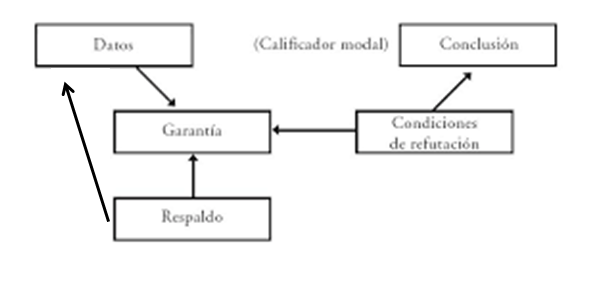 Ejemplo
Fuente: http://www.revista.unam.mx/vol.5/num1/art2/art2-5a.htm
Tipos de conclusiones o aseveraciones
Hechos: Conclusiones que se enfocan en hechos empíricos comprobables
Juicios de valor:  Conclusiones que implican opiniones, actitudes o evaluaciones subjetivas sobre las cosas.
Juicios políticos: Conclusiones respecto de cursos de acción que deben ser tomados respecto de   un asunto
Definiciones/Clasificaciones:  Dan cuenta de los criterios que son usados para definir algo o clasificarlo
Dos nociones olvidadas del modelo
Campo: ámbito específico del conocimiento en el cual se sustenta la garantía
Argumentos dependientes del campo y argumentos independientes del campo (Topica)
Perspectiva: punto de vista desde el cual se construye el argumento. E.g.Uso de la pastilla del día después (mujer violada, curas, políticos católicos, políticos liberales, etc.)
La nueva Retórica de Chäim Perelman & Lucy Olbrechts-Tyteca
Argumentar:
Influir, por medio del discurso, en la intensidad de la adhesión de un auditorio a cierta tesis. Supone, por tanto,  la existencia de un contacto intelectual.

Debe existir una comunidad efectiva de personas o comunidad intelectual que esté de acuerdo en debatir juntos una cuestión determinada.
La nueva Retórica de Chäim Perelman & Lucy Olbrechts-Tyteca
Contacto intelectual (Condiciones previas): 
Es preciso atribuir un valor a la adhesión de los interlocutores, a su consentimiento, a su concurso mental. Significa que la opinión de esas personas cuenta.
Querer convencer a alguien implica cierta modestia por parte de la persona que argumenta. Existe una admisión de que lo que dice no constituye un dogma de fe y de que debe persuadir al interlocutor.
La nueva Retórica de Chäim Perelman & Lucy Olbrechts-Tyteca
Orador: 
Será autorizado a tomar la palabra según el valor que el auditorio le asigne. Puede depender de su calidad, autoridad, edad o apariencia.
La nueva Retórica de Chäim Perelman & Lucy Olbrechts-Tyteca
Auditorio o Audiencia:
El conjunto de aquellos en quienes el orador quiere influir con su argumentación.
El conocimiento, por parte del orador, de aquellos cuya adhesión quiere obtener, es una condición previa a toda argumentación. 
Para lograr una argumentación persuasiva, se debe concebir al presunto auditorio lo más cerca posible de la realidad. Una imagen inadecuada del auditorio puede tener consecuencias lamentables.
21
La nueva Retórica de Chäim Perelman & Lucy Olbrechts-Tyteca
Adaptación del orador al auditorio:
Lo importante no está en saber lo que el orador considera verdadero o convincente, sino cuál es la opinión de aquellos a quienes va dirigida la argumentación.
El orador apasionado no presta suficiente atención al auditorio al que se dirige: llevado por el entusiasmo, imagina que el auditorio es sensible a los mismos argumentos que lo han persuadido a él. La pasión conduce a una mala elección de razones.
22
La nueva Retórica de Chäim Perelman & Lucy Olbrechts-Tyteca
Al auditorio le corresponde el papel más importante para determinar la calidad de la argumentación y el comportamiento de los oradores.
23
La nueva Retórica de Chäim Perelman & Lucy Olbrechts-Tyteca
La búsqueda de una técnica argumentativa que se impone indiferentemente a todos los auditorios compuestos por personas competentes o razonables está relacionada con la búsqueda de la objetividad, del deseo de trascender las particularidades históricas o locales de forma que todos acepten las tesis defendidas.
24
La nueva Retórica de Chäim Perelman & Lucy Olbrechts-Tyteca
Persuadir: 
Para aquel que se preocupa por el resultado, persuadir es más que convencer, al ser la convicción la primera fase que induce a la acción.

Convencer:
Para aquel que está preocupado por el carácter racional de la adhesión, convencer es más que persuadir.
25
La nueva Retórica de Chäim Perelman & Lucy Olbrechts-Tyteca
Para Perelman y Olbrechts-Tyteca, la argumentación persuasiva solo pretende servir para un auditorio particular mientras que la argumentación convincente se supone que obtiene la adhesión de todo ser racional apelando a un conjunto de hechos y verdades que son válidos para toda persona dotada de razón.
26
La nueva Retórica de Chäim Perelman & Lucy Olbrechts-Tyteca
El auditorio universal:
Las opiniones  que disfrutan de opinión unánime poseen un valor especial. El valor de esa unanimidad depende del número y de la calidad de quienes la manifiestan.

Esta universalidad y unanimidad son imaginadas por el orador. Solo puede dirigirse a un número limitado de personas  y obviamente es imposible conseguir el consentimiento efectivo de todos los seres humanos.
27
La nueva Retórica de Chäim Perelman & Lucy Olbrechts-Tyteca
Una argumentación dirigida a un auditorio universal debe convencer al lector del carácter apremiante de las razones aducidas, de su evidencia, de su validez intemporal y absoluta, independientemente de las contingencias locales o históricas.
Cada cultura, cada individuo posee su propia concepción del auditorio universal. El estudio de estas variaciones nos enseñaría lo que la humanidad ha considerado real, verdadero y objetivamente válido a lo largo de la historia.
28
La nueva Retórica de Chäim Perelman & Lucy Olbrechts-Tyteca
El auditorio de elite:
Si la argumentación dirigida al auditorio universal no convence a todos, se le opone la noción del auditorio de elite dotado de conocimientos excepcionales e infalibles.

Crea la norma para todo el mundo. Es el modelo al que deben amoldarse las personas. La elite es la vanguardia que todos seguirán.
29
La nueva Retórica de Chäim Perelman & Lucy Olbrechts-Tyteca
La argumentación ante un único oyente o dialéctica:
La adhesión efectiva de una persona, cualquiera que sea, a la que no le queda más remedio que rendirse ante la evidencia de la verdad, porque su convicción resulta de la confrontación rigurosa de su pensamiento con el del orador.
30
La nueva Retórica de Chäim Perelman & Lucy Olbrechts-Tyteca
Debate:
El diálogo entendido como la defensa de las convicciones particulares por sus partidarios respectivos.
Cada interlocutor expone los argumentos favorables  a su tesis y solo se preocupa de los desfavorables para rechazarlos o limitar su alcance.
31
La nueva Retórica de Chäim Perelman & Lucy Olbrechts-Tyteca
Discusión:
Los interlocutores buscan honestamente y sin ideas preconcebidas la mejor solución a un problema controvertido. 
Los interlocutores solo se preocupan de enseñar y demostrar todos los argumentos, a favor o en contra, sobre las tesis presentadas.
La discusión, llevada con buen fin, debería desembocar en una conclusión inevitable y admitida de forma unánime.
32
La nueva Retórica de Chäim Perelman & Lucy Olbrechts-Tyteca
Los efectos de la argumentación:
Una argumentación eficaz es la que consigue acrecentar la intensidad de la adhesión de manera que desencadene en los oyentes la acción prevista (acción positiva o abstención) o que, al menos, cree en ellos una predisposición que se manifestará en el momento oportuno.
Quien trate de ejercer una influencia concreta deberá excitar las pasiones, emocionar a los oyentes para lograr una adhesión lo suficientemente intensa para vencer la inevitable inercia y las fuerzas que actúan en sentido distinto al deseado por el orador.
33
La Pragmadialéctica o la discusión crítica (Frans van Eemeren & Rob Grootendorst)
1. Argumentación: Completa constelación de enunciados (que pueden ser orales o escritos) que han sido presentados en defensa de un punto de vista en que interesa la resolución de las diferencias de opinión
“Actividad verbal, social y racional, orientada a convencer a un crítico 	razonable de la aceptabilidad de un PV mediante la presentación de  	una  constelación de proposiciones que justifican o refutan la 	proposición expresada en el PV (Van Eemeren y Grootendorst, 	2004:1) 

Verbal: se realiza por medio del lenguaje 
Social: está dirigida a otras personas
Racional: se basa en consideraciones intelectuales.

2. Punto de Vista (PV): Expresión de una cierta toma de posición en una disputa.
 
3. Argumentos: Razones que se presentan en el curso de la argumentación y que están relacionadas con un punto de vista.
[Speaker Notes: Por qué es pragmática: es parte de un macroacto de habla Argumentar
Por qué es dialéctica: Es una discusión crítica, donde las partes intentan resolver una diferencia de opinión en un acto metódico de intercambio de actos de habla]
La Pragmadialéctica o la discusión crítica (Frans van Eemeren & Rob Grootendorst)
ETAPAS
1. Confrontación:  
- Se establece que hay una disputa. 
- P.V. es presentado y cuestionado. 

2. Apertura: 
- Se decide intentar resolver la disputa.
Roles protagonista y antagonista

3. Argumentación: 
- Protagonista defiende su P.V. y antagonista exige más argumentación. 

4. Clausura: 
- Determinación resultado discusión.
[Speaker Notes: 1. Confrontación: Objetivo: Lograr claridad en los puntos que están en discusión y en posiciones adoptadas por las partes. 

2. Apertura: Objetivo: Establecer punto partida no ambiguo. 
3. Argumentación: Objetivo: Evaluar solidez P.V. 
4. Clausura: Objetivo: Determinar si se resolvió diferencia opinión y a favor de quién.]
El componente retórico en la pragmadialéctica
Maniobra estratégica: 
Evidencias de tipo retórico que pueden ser reconocidas en el discurso y  que se pueden definir en: 

Potencial Tópico: Conjunto relevante de alternativas disponibles en una etapa del proceso de resolución. 
Demandas de la audiencia: Considerar las preferencias de los oyentes.  Esfuerzo por crear empatía en cada etapa.
Dispositivos presentacionales: Medios que actúan de manera efectiva en el discurso.  Elección de la técnica para la presentación de los elementos.  Ej.: Figuras retóricas
La Pragmadialéctica o la discusión crítica (Frans van Eemeren & Rob Grootendorst)
Regla 1 Ninguna de las partes debe impedirle a la otra presentar puntos de vista o ponerlos en duda. 

Regla 2 Una parte que presenta un punto de vista está obligada a defenderlo si la otra parte le solicita hacerlo. 

Regla 3 El ataque de una parte a un punto de vista debe referirse al punto de vista que realmente ha sido presentado por la otra parte. 

Regla 4 Una parte sólo puede defender su punto de vista presentando una argumentación que esté relacionada con ese punto de vista. 

Regla 5 Una parte no puede presentar algo falsamente como si fuera una premisa que ha sido dejada implícita por la otra parte, ni puede negar una premisa que él mismo ha dejado implícita.
La Pragmadialéctica o la discusión crítica (Frans van Eemeren & Rob Grootendorst)
Regla 6 Una parte no puede presentar falsamente una premisa como si fuera un punto de partida aceptado, ni puede negar una premisa que representa un punto de partida aceptado. 

Regla 7 Una parte no puede considerar un punto de vista como si hubierasido concluyentemente defendido, si la defensa no ha tenido lugar por medio de un esquema argumentativo apropiado, que haya sido aplicado correctamente. 

Regla 8 En su argumentación, una parte sólo puede usar argumentos que sean lógicamente válidos o que sean capaces de ser validados haciendo explícitas una o más premisas implícitas. 

Regla 9 Una defensa fallida de un punto de vista debe tener como resultado el que la parte que lo presentó se retracte de él y una defensa concluyente debe tener como resultado el que la otra parte se retracte de sus dudas acerca del punto de vista. 

Regla 10 Una parte no debe usar formulaciones que no sean suficientemente claras o que sean confusamente ambiguas y debe interpretar las formulaciones de la parte contraria tan cuidadosa y tan exactamente como sea posible.
Otros criterios para la evaluación de argumentos
Aceptabilidad: los argumentos deben ser “creíbles”, es decir, tienen que ser fácilmente aceptados por la audiencia o estar basados en evidencia sólida.  
Relevancia: los argumentos deben ser coherentes con el punto de vista

Suficiencia: el número de argumentos debe ser suficiente para defender el punto de vista. Como la argumentación tiene carácter dialógico, el número de argumentos “suficientes” va a depender de la situación de enunciación: si con un argumento se convence al oponente, un argumento será suficiente, pero si el oponente lo refuta, es necesario dar más. (todos los que sean necesarios).
Las falacias
Las falacias son razonamientos erróneos o falsos, puede incurrirse en ellos por ignorancia o voluntariamente, como un modo de convencer mediante la razón.
Las falacias como formas de violación a las reglas de la discusión crítica
1. A- Descalificación 
A.1.Ataque personal directo (Ad Hominem-Ofensivo) 
A.2. Ataque personal indirecto (Circunstancial)
A.3. Envenenar el pozo
2. B- Apelar a la ignorancia (ad ignorantiam)
3. C- Apelar a la autoridad
C.1 A la autoridad de una persona
C.2. Al consenso (ad populum) 
4. D. Apelar a la misericordia(ad misericordiam)
5. E. Apelar al temor (ad baculum) 
6. F. Pregunta Compleja
7. G. Accidente y accidente inverso
G1. Regla general para caso particular 
G.2. Generalización apresurada
8. H. Causa falsa (Non causa pro causa)
9. I. Petición de principios (Petitio principi –tautología- circularidad)
10. J. Premisa contradictoria (Ignorantio elenchi) 
 11. K. Equivoco
12. L. Ambigüedad (Anfibología) 
13. M. Falsa analogía
Clasificación de las falacias
La teoría epistémica de la Argumentación (John Biro & Harvey Siegel
La diferencia entre la argumentación (como una práctica) y los argumentos (objetos abstractos en la forma de proposiciones)
Busca explicar cómo podemos adquirir conocimiento (una creencia justificada) por medio la argumentación. Las falacias son concebidas como errores de razonamiento. 
La argumentación debe ser concebida como una teoría normativa
La teoría epistémica de la Argumentación (John Biro & Harvey Siegel
Toda la teoría tiene por propósito determinar cuándo un argumento es bueno y cuándo es malo
Un argumento es bueno cuando su conclusión aporta conocimiento nuevo. Un argumento es bueno cuando garantiza la conclusión
Este criterio de calidad de los argumentos no es considerado en las teorías prácticas de la argumentación (como la pragmadialéctica) 
En la pragmadialéctica un argumento puede ser exitoso de acuerdo a un criterio externo (que se resuelva la disputa), y no según su grado de racionabilidad
La teoría epistémica de la Argumentación (John Biro & Harvey Siegel
La capacidad de evaluar la calidad de un argumento es un aspecto esencial para el desarrollo del pensamiento crítico.
El pensamiento crítico es un ideal educativo
Algunas orientaciones didácticas para la enseñanza de la argumentación
¿Cuáles son las competencias que un estudiante escolar debe tener para poder participar exitosamente en los debates escolares?

(Algunos problemas en la enseñanza de la argumentación: temas  que no son argumentables, asignación del tema y de la posición) 

Una lista preliminar:

Buscar y evaluar información para apoyar (backing) los datos y las garantías

Identificar las fortalezas y debilidades (condiciones de refutación) de los argumentos propios y ajenos desarrollo del pensamiento crítico

Evaluar la fortaleza de dos argumentos en relación con una conclusión y determinar por qué uno es mejor o peor que el otro
Algunas orientaciones didácticas para la enseñanza de la argumentación
Adaptar un mismo argumento a distintos tipos de audiencia

Elegir un tipo de estrategia específica según sea el momento de una discusión

Develar el uso de falacias por la parte contraria y evitar el uso de falacias en la argumentación propia

Descubrir si el argumento usado por la parte contraria dice o no relación con el punto de vista que se intenta defender

Ordenar discursivamente las razones para apoyar los argumentos 

Poder determinar cuándo un argumento depende de un campo específico o es campo independiente.
Algunas orientaciones didácticas para la enseñanza de la argumentación
¿Cómo podemos enseñar esas competencias? 
Algunas ideas:

Búsqueda y evaluación de información
¿Cómo sabemos cuando la información que buscamos es confiable? ¿Quién puede ser considerado como autoridad en un campo específico?
https://discurso.files.wordpress.com/2011/05/clase_fuentes-en-internet_20111.pdf
Algunas orientaciones didácticas para la enseñanza de la argumentación
¿Cómo podemos enseñar esas competencias? 
Algunas ideas:

B. Pedirles a los alumnos que elijan un tema y adopten una posición y que:

Busquen razones para apoyar la posición 
Evalúen la fuerza de las razones para apoyar la posición
Busquen razones para debilitar la posición
Establezcan circunstancias en la cuáles las razones que apoyan la posición no aplicarían.
Algunas orientaciones didácticas para la enseñanza de la argumentación
C. Determinen criterios del orden en que se presentan los argumentos. 

Una vez que hay un conjunto de argumentos para apoyar su posición, estos pueden ser presentados en distinto orden: 

1= Argumento más débil
2= Argumento medianamente fuerte
3= Argumento más fuerte
¿Cuál es el mejor orden?

Otras categorías: general/específico-Antiguo/actual

D. Adaptar un mismo argumento a distintos tipos de audiencias.
Correlatos lingüístico/discursivo de la argumentación
Complejidad argumentativa, densidad discursiva 
Condicionales 
Causales
Concesivas
Bibliografía
Bermejo, L. (2009). La distinción aristotélica entre Lógica, Dialéctica y Retórica y su lugar en la Teoría de la Argumentación. Cogency 1 (2), 27-48.
 
Biro, J. & Siegel, H. (2014/2006). Consideraciones en torno a la pragma-dialéctica. Logos 24(2), 193-201. DOI: 10.15443/RL2417

Cademartori, Y. & Parra, D. (2000). Reforma Educativa y Teoría de la Argumentación. Revista Signos 33 (48), 69-85.

Noemi, C. (2013). Aproximación Teórica a la Noción de Complejidad Argumentativa. Logos 23(2), 256-271.
Bibliografía
Noemi, C. (2014). Un modelo de representación de complejidad argumentativa: el discurso de Friedman. Lenguagem em (dis)curso 14 (2), 305-320.

Perelman, Ch. & Olbrechts-Tyteca, L. (1958). Tratado de argumentación o la nueva retórica. Madrid: Gredos.

Santibañez, C. (2010). Retórica, dialéctica o pragmática: A 50 años de Los usos de la argumentación de Stephen 
Toulmin. Revista Círculo de Lingüística Aplicada a la Comunicación 42, 91-125.
Bibliografía
Siegel, H (2013/1980). El pensamiento crítico como ideal educacional. Logos 23 (2), 272-292.

Toumin, S. (1958). The uses of Arguments. Cambridge: CUP.

Van Eemeren, F. & Grootendorst, R. (2006). Argumentación, comunicación y falacias: una perspectiva pragma– dialéctica. Santiago: Universidad Católica de Chile.

Van Eemeren, F. & Houtlosser, P. (2007). Maniobrando estratégicamente: Manteniendo un delicado balance. En Santibáñez, C. y Riffo, B. (Eds.). Estudios en argumentación y retórica. Teorías contemporáneas y aplicaciones. Concepción: Editorial Universidad de Concepción.
Recursos en línea
Pragmadialéctica
https://prezi.com/x7jbcj9dcghb/la-teoria-de-van-eemeren-y-grootendorst/

Curso Fuentes en Internet: Federico Navarro
https://discurso.files.wordpress.com/2011/05/clase_fuentes-en-internet_20111.pdf 

Toulmin 
http://www.revista.unam.mx/vol.5/num1/art2/art2-5a.htm

Toulmin Model